Approach to Centre Determined Grades for CCEA Qualifications
Belfast Metropolitan College 
Summer 2021
Introduction
Overview of Awarding Grades Summer 2021
Belfast Met’s Centre Determined Grade Policy
Evidence
Disruption to Teaching and Learning
Timelines
Terminology
Overview
This summer CCEA is asking schools to award a grade that reflects the standard at which a student is working, assessed only on the specification content that the student/centre has covered, so that the grade, reflects a student’s knowledge, understanding and skills.
These grades will be referred to as Centre Determined Grades (CDGs).
No algorithm or statistical adjustment to grades will be involved this year.
Grades will be based on teacher judgement using evidence selected by the centre, following the alternative arrangements process set out by CCEA.
Grades submitted to CCEA are not final until they are released in August 2021 and may be subject to change.
CCEA has stated that centres cannot share the centre determined grades they will submit with students in advance of them being issued by CCEA on results day (August 2021).
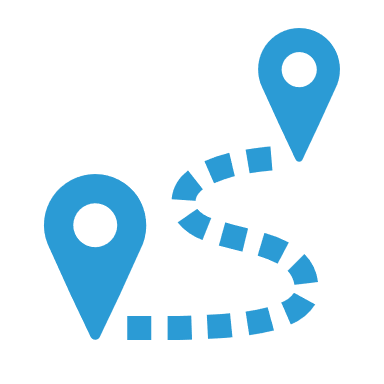 Belfast Met’s Centre Determined Grade Policy
It is a requirement of the CCEA process that we put in place a “Centre Determined Grade Policy” and are clear with students, parents and carers from the outset on:

Our college approach to arriving at grades for students completing qualifications this summer


The type of assessment or evidence of a student’s performance we will use to determine this grade


The contingency assessments or evidence we will use where the agreed evidence is not available for individual students.
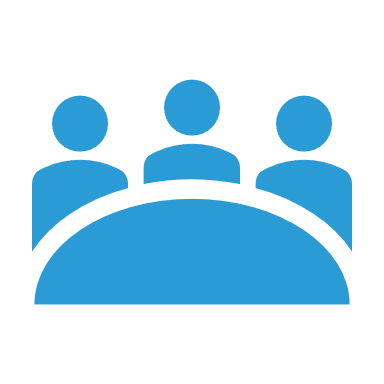 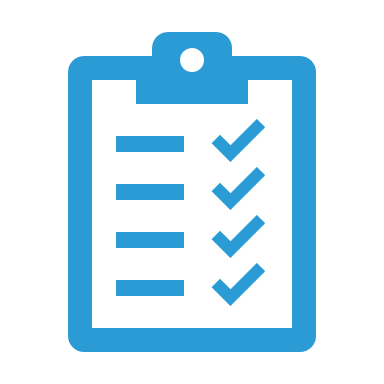 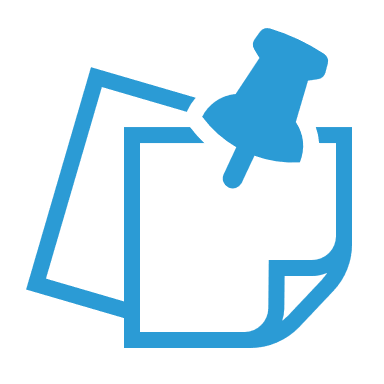 Evidence
The CCEA process is clear on the evidence we should use to formulate a grade.
The grade assigned to a student must be based on the standard at which each student is performing.
This is different from 2020, when centres were asked to supply a centre assessment grade based on their judgement of the grade a student would likely have achieved if they had been able to complete examinations.
To ensure fairness to all students, we have been asked to outline in our school’s Centre Determined Grades policy the evidence we will use to inform grading decisions. This must be applied consistently across all students entered for the same subject.
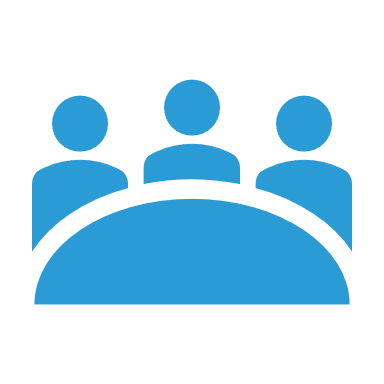 For example
The subject team has discussed and agreed which assessment(s)/evidence are most appropriate for assessing the level of performance of their students taking into account disruption caused by the COVID-19 pandemic. 
They have agreed to use:
Grades for every student completing their A level or GCSE this summer will be based on these three pieces.
We can only vary the evidence we use for students who may have missed significantly more teaching and learning time and therefore have not covered the same amount of learning as the rest of the class. 
We cannot consider other sources of evidence solely on the basis that it may indicate a higher or lower result for a student.
[Speaker Notes: Adapt example in diagram to suit

Grades for every student completing their [Level and Subject] this summer will be based on these three pieces.

We can only vary the evidence we use for students who may have missed significantly more teaching and learning time and therefore have not covered the same amount of learning as the rest of the class. 

We cannot consider other sources of evidence solely on the basis that it may indicate a higher or lower result for a student.]
Disruption to Teaching and Learning
We appreciate all students across NI have had a level of disruption and we have adapted our approach to assessment to mitigate this disruption.
There is flexibility in place to ensure no student is disadvantaged any further this year. 
Flexibility is not in place to allow teachers to pick and choose the pieces of evidence in order to maximise a student’s attainment. This is to ensure fairness to all students across Northern Ireland. 
The next slide gives an example of this.
Disruption to Teaching and Learning
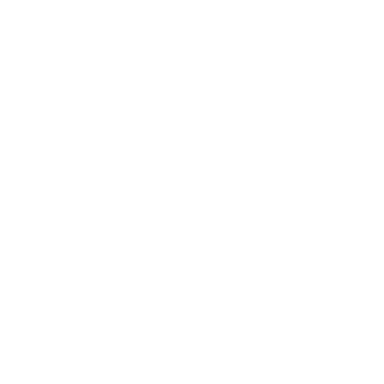 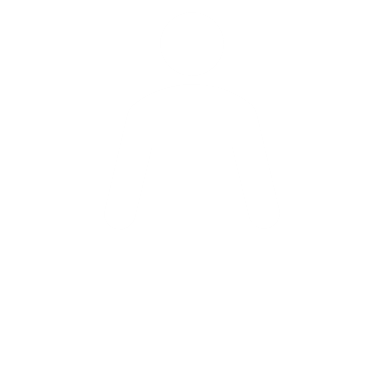 Evidence
Belfast Met wants to ensure that we use the most appropriate evidence that reflects the attainment of all of our students and will use the following types of evidence:

CCEA assessment resources for 2021;  

CCEA past papers;  

mock examinations, which relate to the CCEA specification;  

coursework or controlled assessments, as applicable to the subject;  

class tests;  

practical assessments;
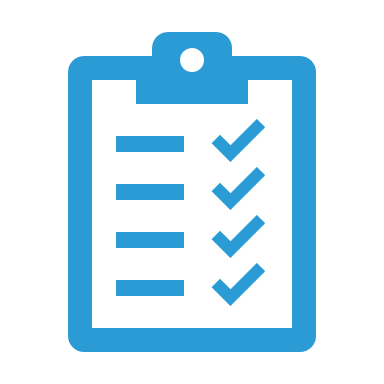 [Speaker Notes: Adapt red text to suit]
Contingency
In exceptional cases (due to illness or adverse circumstances) where a pupil has been more significantly disrupted in comparison to his/her class and the agreed evidence is unavailable we may also include the following:

homework*;  
homework record sheet* 
Evidence produced at AS may be considered but must be assessed against A2 standards*
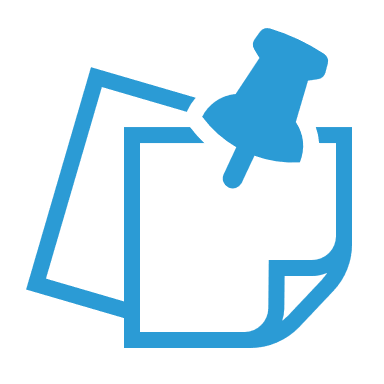 [Speaker Notes: Adapt red text
Delete slide if N/A]
Evidence
We will not use/consider:

Work/tasks completed with private tutors 
Work not aligned with the requirements of the CCEA specification 
Results of other external exams or qualifications

Rationale: 
Only evidence described above may be considered subject to assessment and moderation processes outlined in the policy.
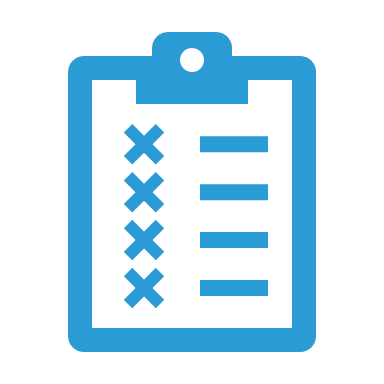 [Speaker Notes: Adapt red text]
Appeals
Similar to previous years there will be a process for students who would like a review of their results.
This is called the Post-Results Service and provides an opportunity if an error is made for that to be rectified
More information will follow on the CCEA Post-Results Service in the coming weeks.
Belfast Met will share the details and process for this with students, parents and carers as soon as it is published by CCEA.
We will guide and assist students and parents through this process as we would in any other year.
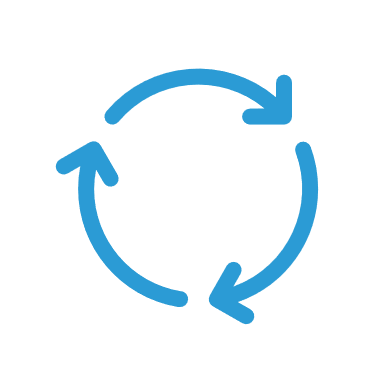 Timelines
The timelines for this process are as follows:
​